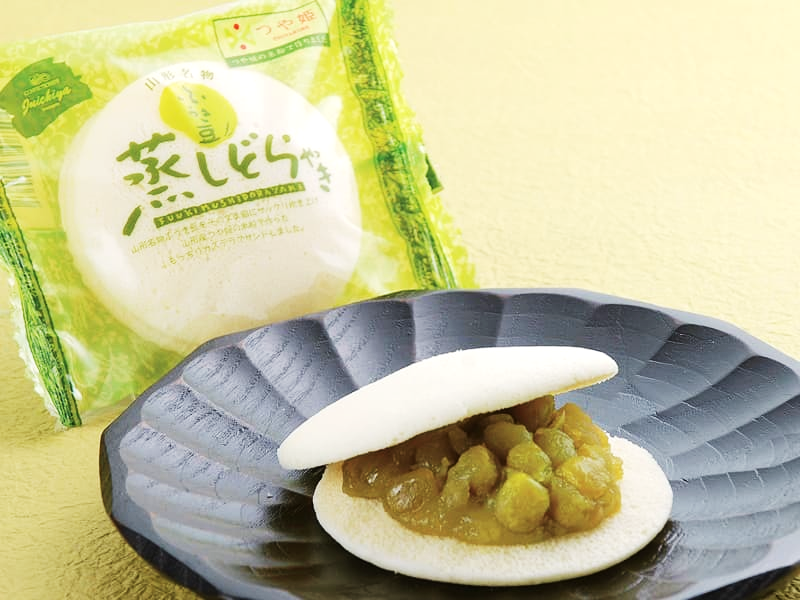 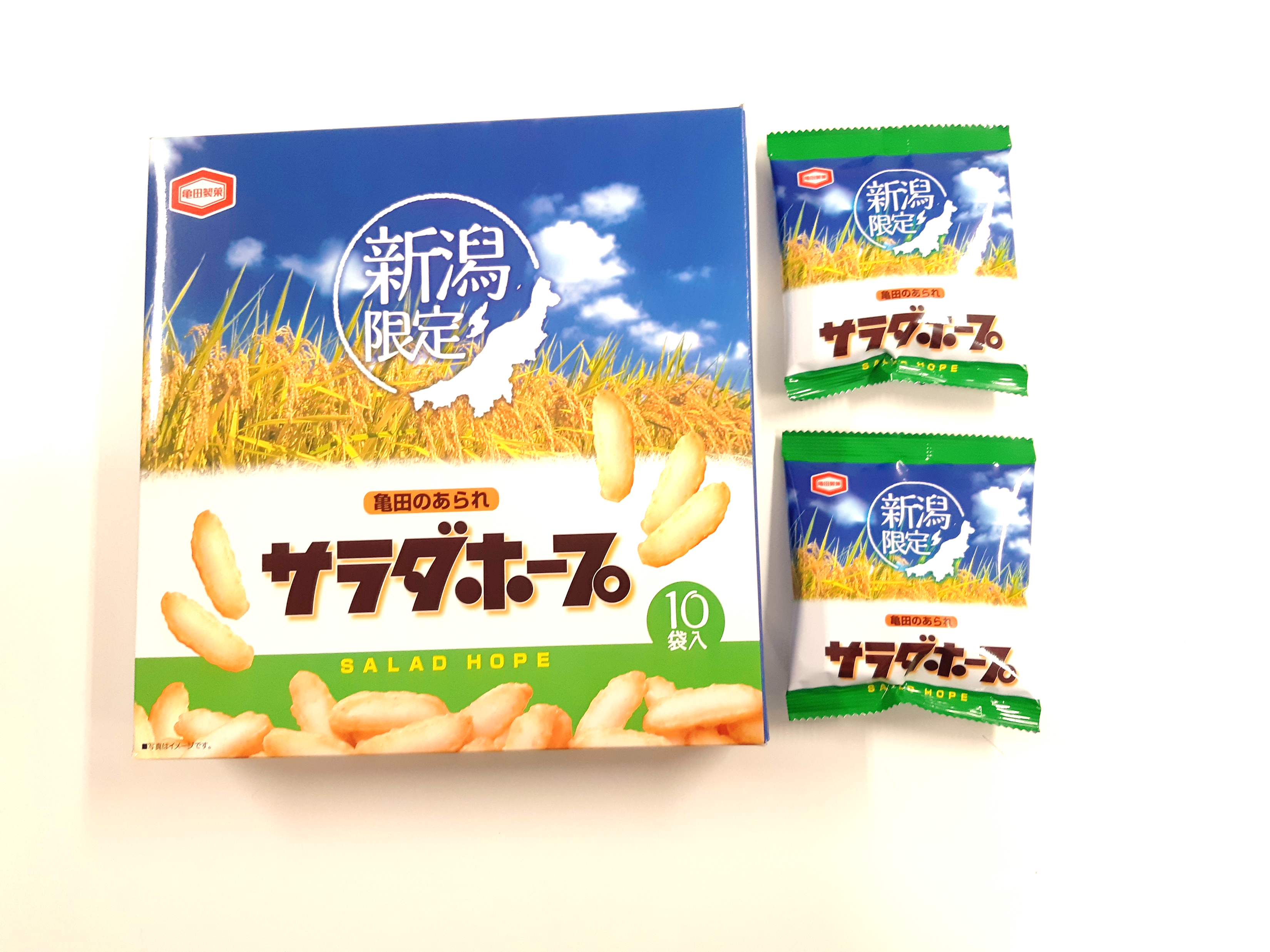 東北・新潟 MICE商談会 
             in TOKYO 2022!
 ご当地銘菓でおもてなし！
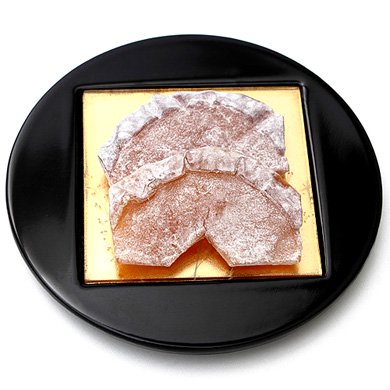 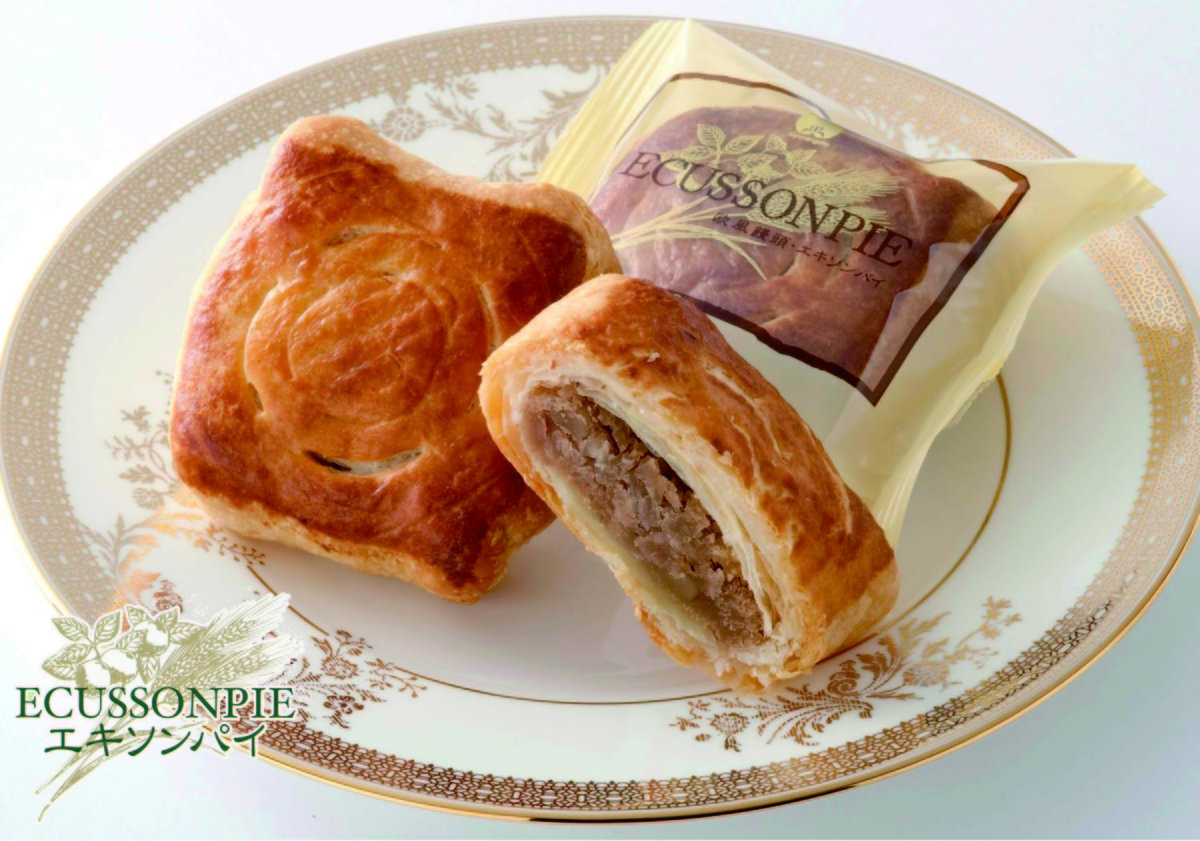 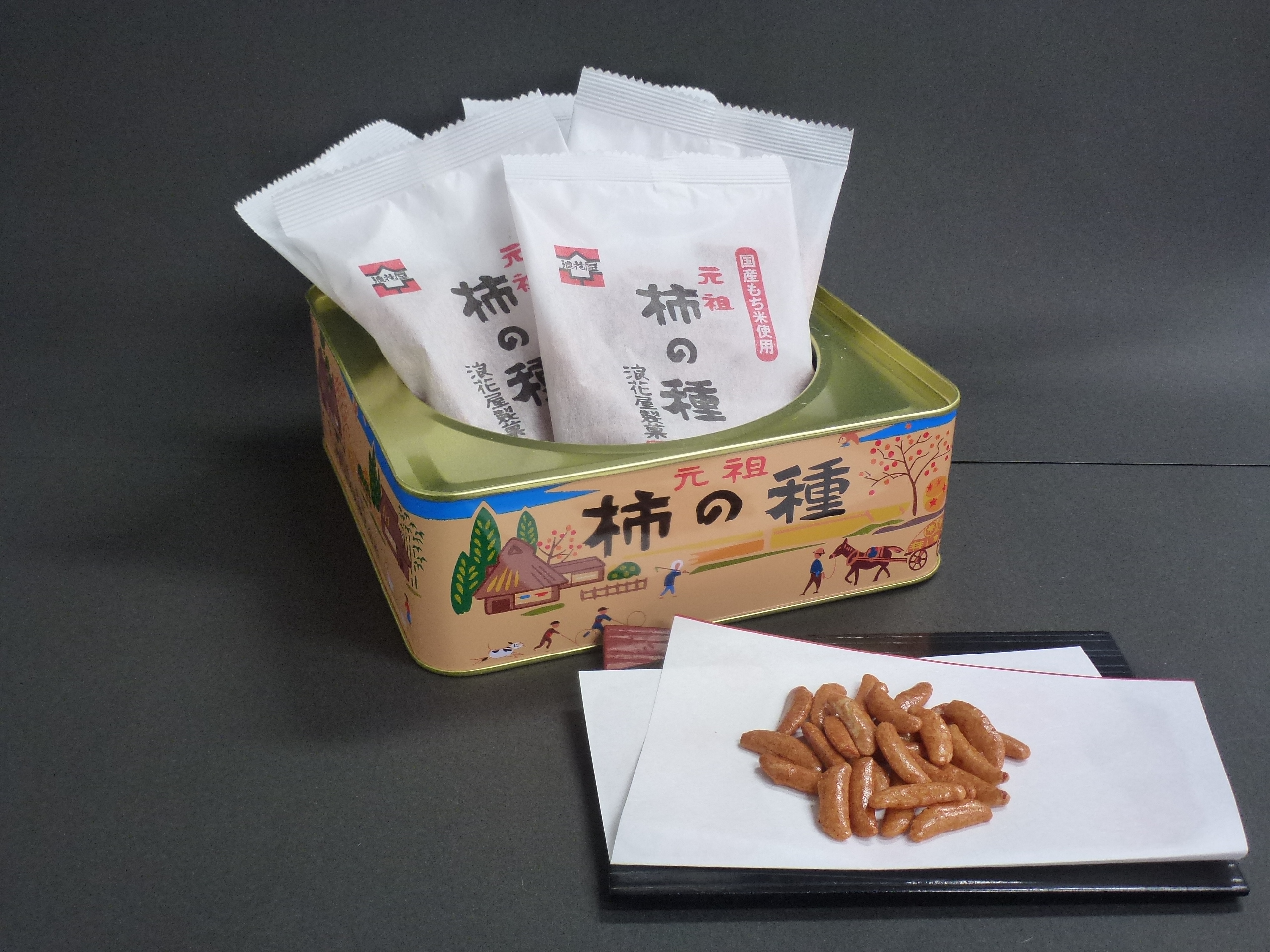 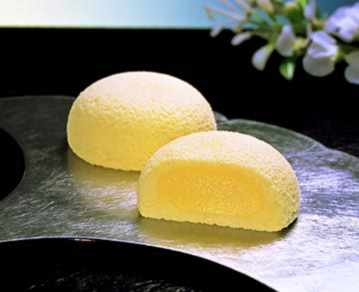